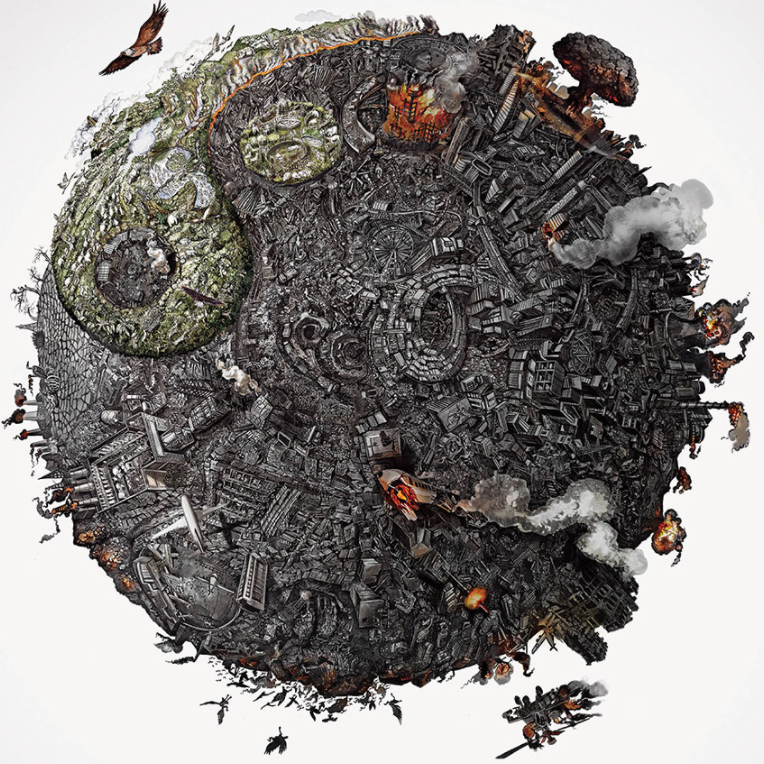 The great work
now, as we move into 
the new millennium, is 
to carry out the 
transition from a period
of human devastation of 
the Earth to a period 
when humans would be 
present to the planet in 
a mutually beneficial way

Thomas Berry
‘The Great Work’
PERSONALISING sdg-related interactions
SELF
deliberate action
knowledge/awareness
17 SDGs/GLGs
ENVIRONMENT
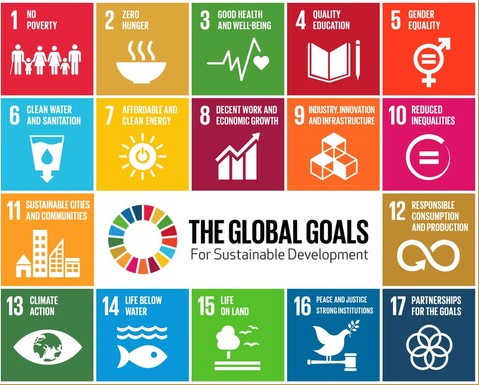 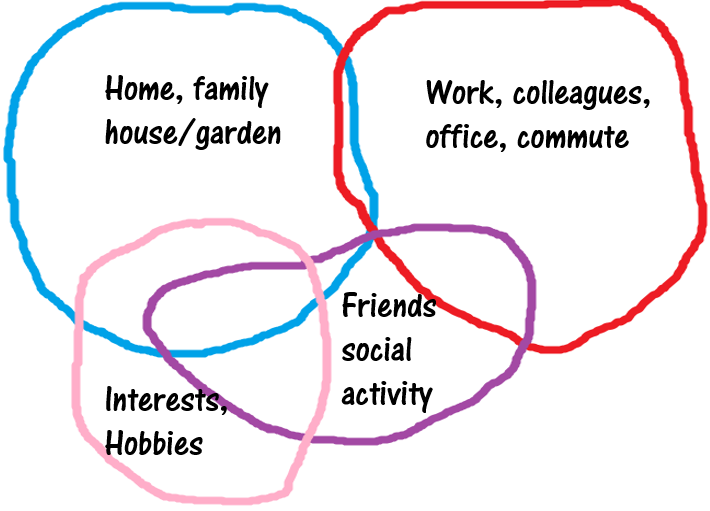 Working with the SD goals – one story at time
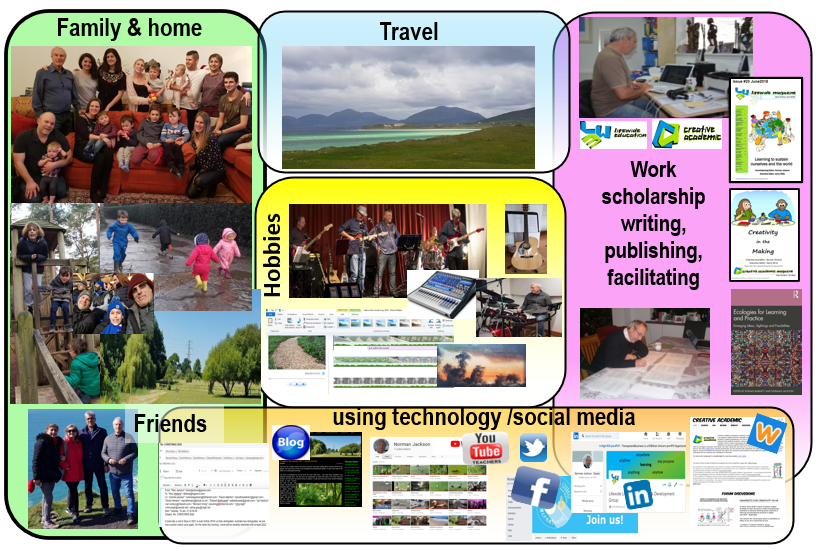 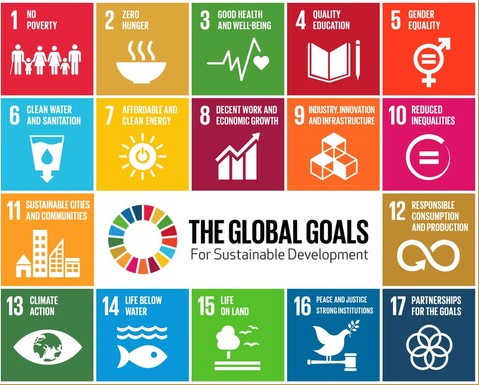 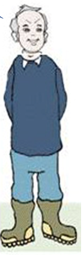 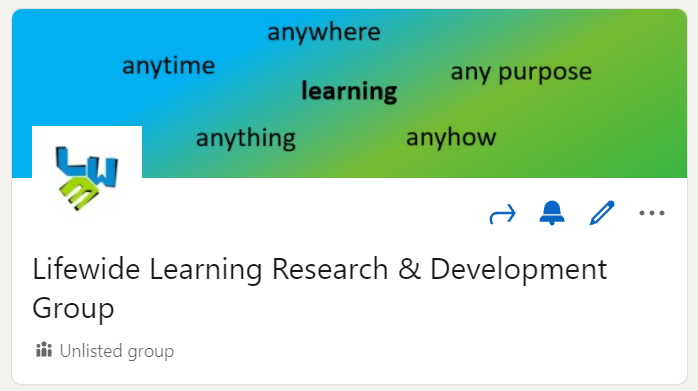 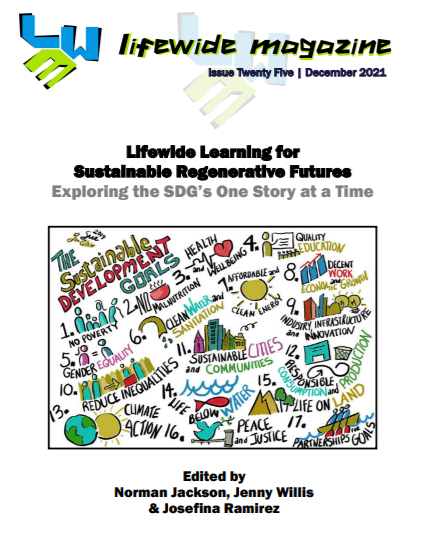 Many 
Stories
My Story
ANALYSIS 
SYNTHESIS
Share, read, 
discuss &learn
CURATE & SHARE
KNOWLEDGE DEVELOPMENT
Symbolic
written
knowledge
EXPLICIT
codified
Analysis & 
synthesis
creating meaning
Reading, discussion 
& reflection
uncodified
TACIT
SDG statements 
& vignettes/reflection
Embodied knowledge
enacted experience
abstract
concrete
Diagram adapted from Max Boisot (1998)
contributions
WEEK 1  21 personal SDG statements

WEEK 2  12 written + 2 video vignettes

WEEK 3  13 written vignettes

WEEK 4  11 written + 1 video vignette

WEEK 5  08 reflective commentaries

65 SDG statements/vignettes/commentaries
360+ comments in discussion
CONTRIBUTION, COMPILATION, ANALYSIS & SYNTHESIS
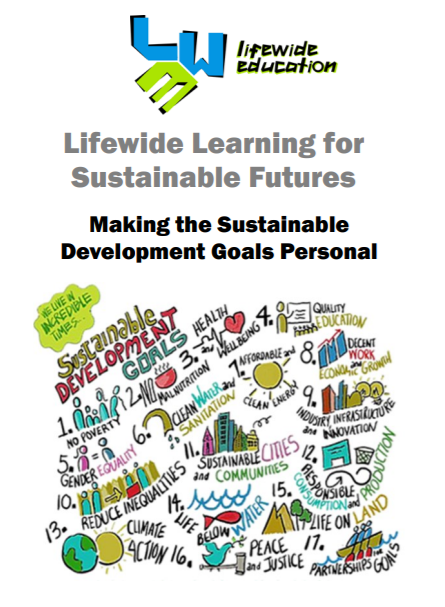 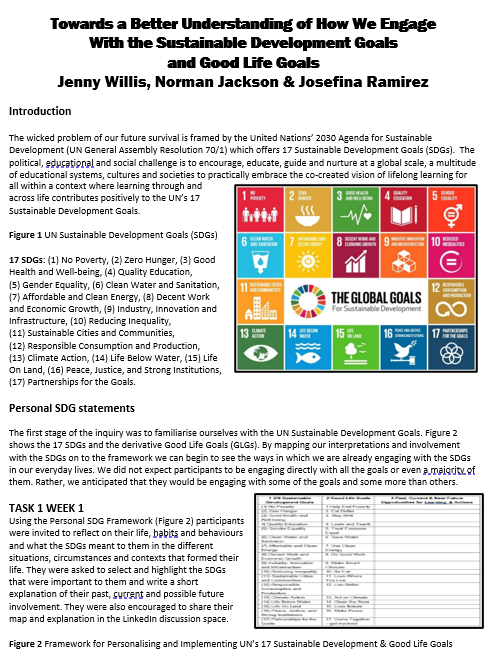 Jenny Willis 
to present short
summary
SDG STATEMENTS
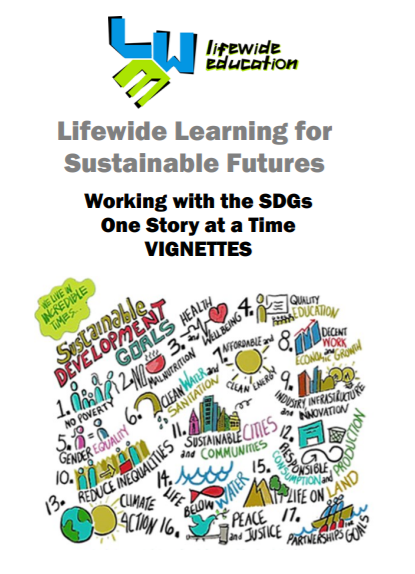 To be analysed
+
Final reflections,
 & contributions today
WHAT HAVE 
WE LEARNT?
VIGNETTES
THE WISDOM OF OUR COLLECTIVE

Learning about sustainability and the SDGs
Learning about Ourselves 
Future practice & behaviour
Challenges to living a life that is more sustainable
Inquiry as self-organised adult education 
Things we might do to progress understanding & practice?
My 4 vignettes
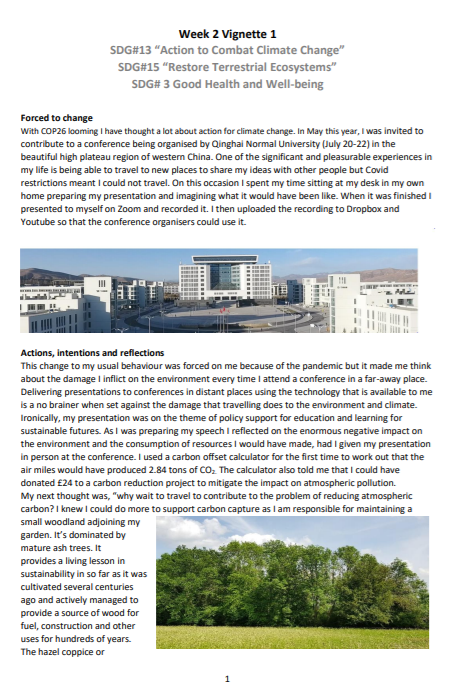 SDG 13, 15 & 3
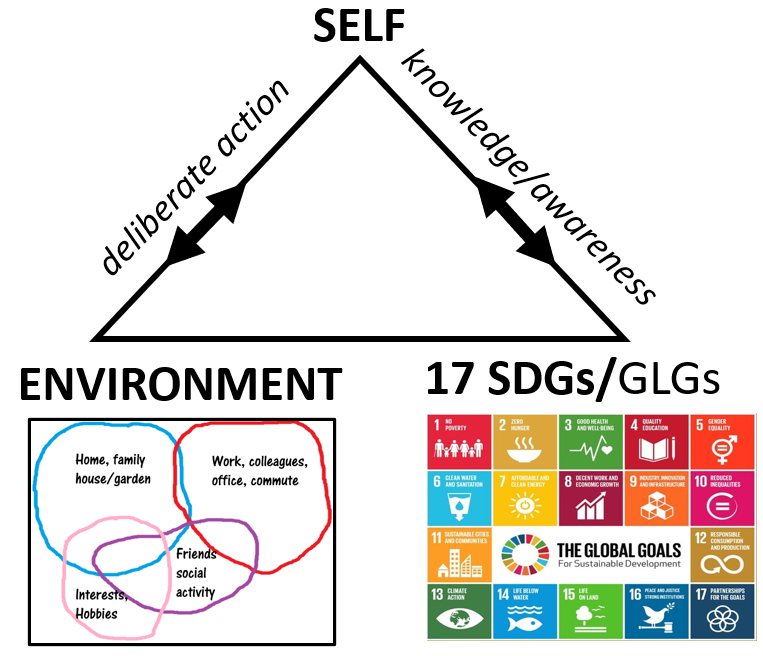 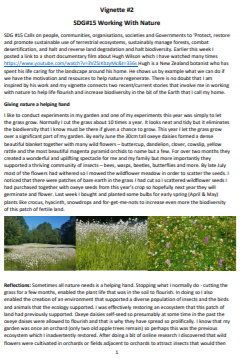 SDG 15
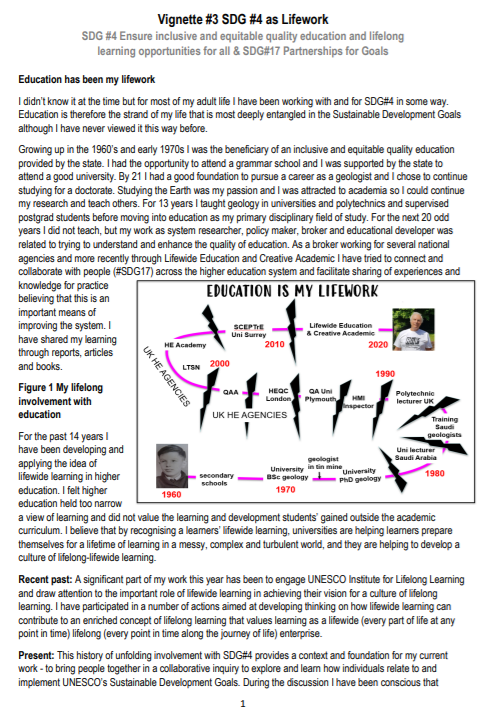 SDG 3
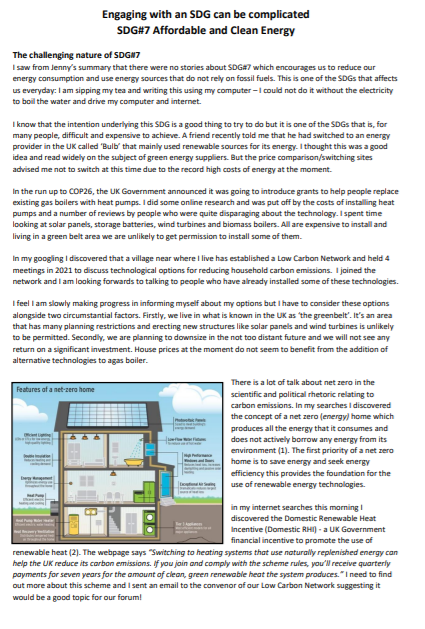 SDG 7
Can we demonstrate that the 
whole of life is implicated in 
our engagement with the SDGs?
Mapping the Lifewide dimension of SDG-related activity
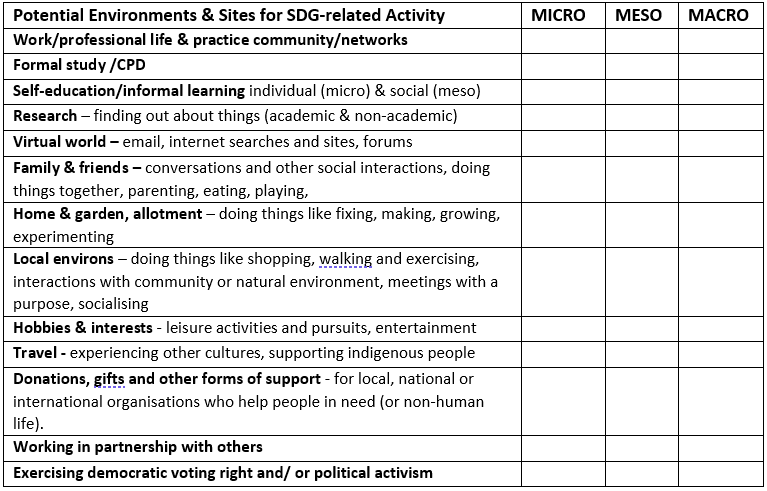 Mapping the Lifewide dimension of SDG-related activity
VIGNETTE 2 SDG #15
VIGNETTE 1 SDG #13. 15 & 3
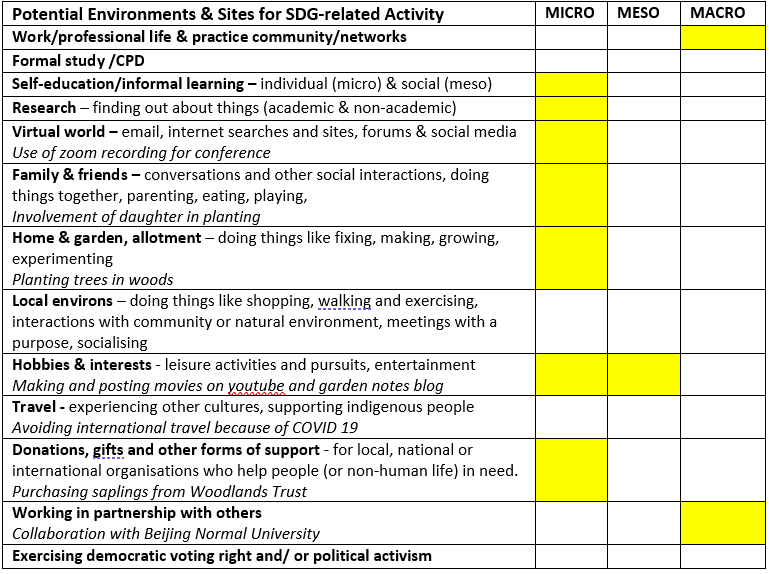 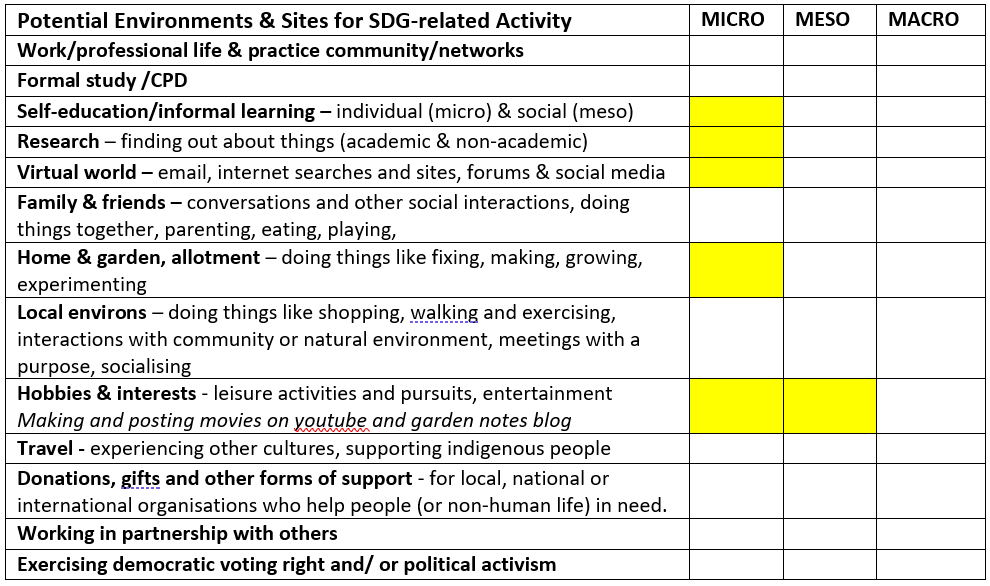 VIGNETTE 2 SDG #7
VIGNETTE 4 SDG #7
VIGNETTE 3 SDG 4 & 17
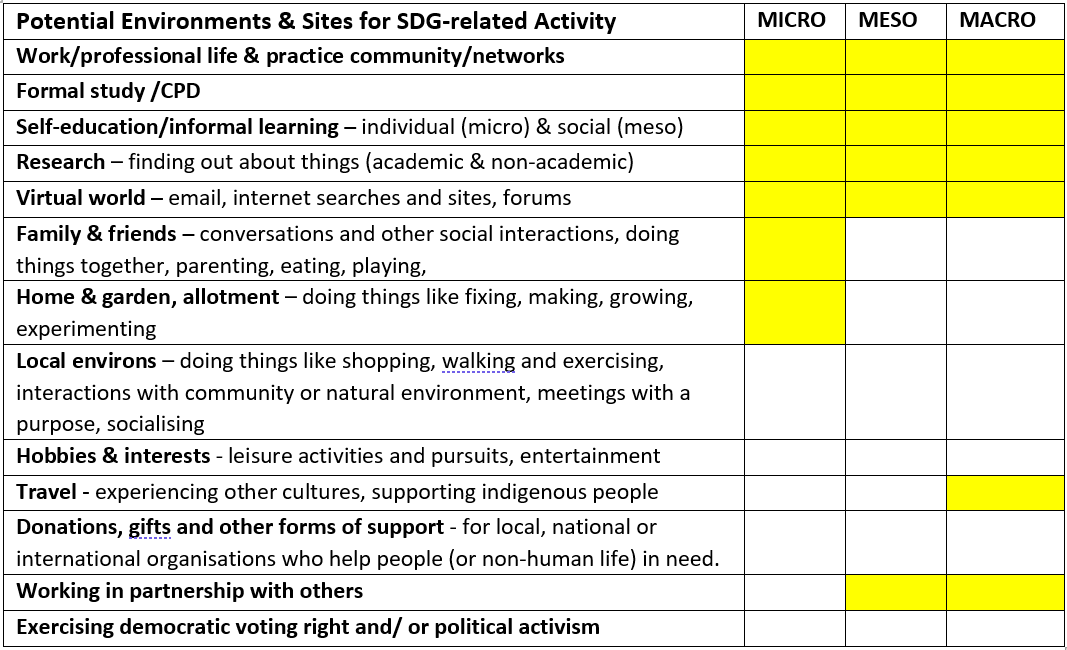 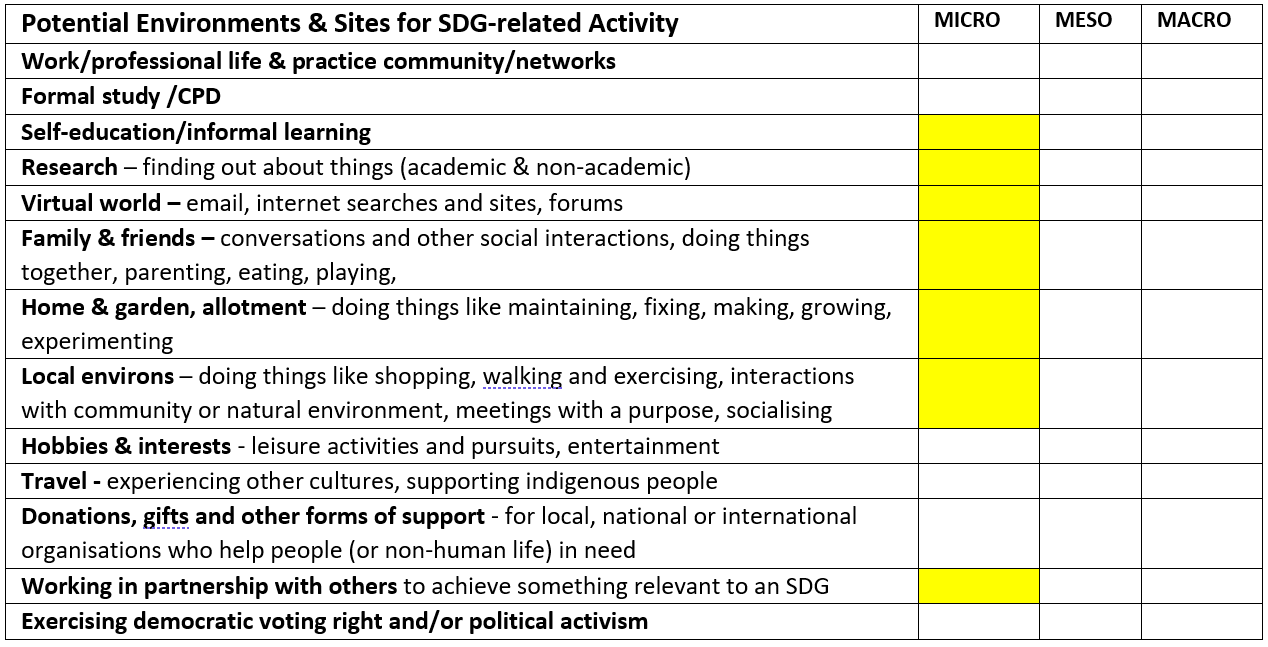 CURATION & DISSEMINATION
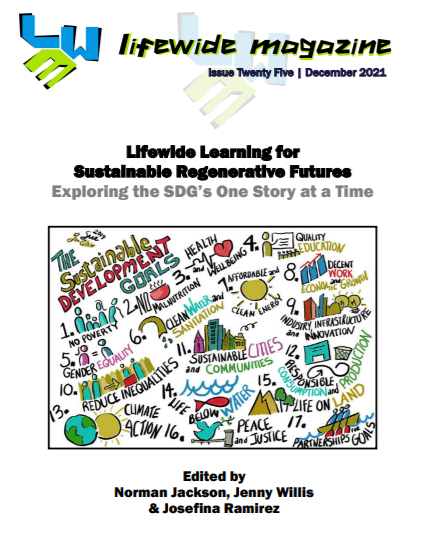 Publication January 2022

Invitation to all participants
Article comprising
Introduction + Vignettes +
Personal perspectives on 
the SDGs and what was learnt

Deadline December 22nd